Journée débat – vendredi 19 avril – Yves Mengal
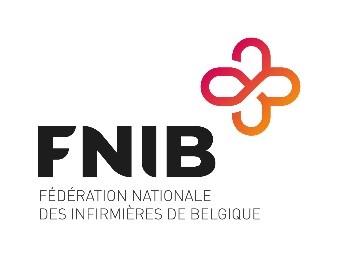 Introduction 
Quelques chiffres pour situer le cadre 
Sources principales : SPF Santé Publique 
« Commission de planification des Professions de santé – secteur infirmier »
Rapports validés disponibles sur le site web :
«  Infirmiers sur le marché du travail 2019-2021 »
«  Aides-soignants sur le marché du travail 2021 »
Rapport en préparation non validé
« La force de travail des infirmiers en 2046 – projections alternatives à partir de l’influx réel jusqu’en 2022 »  
« Statistiques annuelles des professions de santé – Statan-2022 »
1967 A.R. no 78 relatif à l’Art de Guérir …                                                                       Médecins, Pharmaciens, Dentistes  

Evolution de la reconnaissance statutaire, protection titre, formations et  Exercice légal des professions de santé (  donc de la poursuite des exercices illégaux) 
Infirmiers (1974) – (2001) – Aides-Soignants (2001 – 2006 – 2019)
Accoucheuses (1991) – sage-femmes (2006)
Kinésithérapeutes (1995)  
Paramédicaux (1995 - 2009)
02/07/2009 AR : Assistance en pharmacie – Audiologie – Bandagiste (orthèse, prothèse) – Diététique – Ergothérapie – Laboratoire et biotechnologie et génétique humaine – Logopédie - orthoptie – Podologie – Imagerie Médicale – Transport de Patients  (hors Aide Médicale urgente) 
Hygiéniste Bucco-dentaire – mars 2018 (Bachelier MondZorg – Flandre) 
Secouriste – Ambulancier (AR 19/12/2008) 
 assistance du Médecin et Infirmier en Aide Médicale Urgente 
Psychologue Clinique et Orthopédagogues (10/05/2015 - 01/09/2016 application )

Coordination des textes en 2015 - Loi coordonnée du 10 mai 2015 relative à l’exercice des professions des soins de santé  -  LEPS
1974: Loi 20/12/74 Exercice de l’Art Infirmier (insérée dans AR N°78 10/11/1967) 

2001  Loi portant sur des mesures en soins de santé (10 août 2001, MB 1er septembre 2001) -  Modifications de la Loi du 20/12/1974
Nouvelle Définition art infirmier (art 42) 
Nouvelle fonction aide-soignant possible 
Délégation actes infirmiers possible à d’autres prestataires (art.55) 

2006 - 12 Janvier  - Aide Soignant - AR d’application 
(2AR - 12/01/2006 - MB 03/02/2006 ) 
Definition Exercice – Modalités enregistrement – 1 an de formation post secondaire 6
Liste des activités infirmières pouvant être effectuées par l’AS

2019 – 1er septembre – Aide Soignant 
extension de la liste des activités de 2006 – 150h de formation supplémentaires

Coordination des textes en 2015 - Loi coordonnée du 10 mai 2015 relative à l’exercice des professions des soins de santé  -  LEPS
RAPPEL – Praticiens de l’Art Infirmier 

Infirmier Chercheur Clinicien – Doctorat 
Infirmier de Pratique Avancée IPA – Master Sc Infirmières 
Infirmier Bachelier Spécialisé – non encore défini /                                                                                            Titres et Qualifications particulières AR 27 09 2006 

Infirmier Bachelier Responsable des Soins Généraux IRSG –  4 ans

Infirmier Breveté – 3 ans CFl / 3 ans1/2 CF 

Assistant Soins Infirmiers ASI (Fr) / BasisVerpleegkundige  (Fl) -  3 ans – logiquement nouveau titre et formation 07/11/2023                                                                                                                                     

Aide-Soignant – 1 an
RAPPEL – Praticiens de l’Art Infirmier 

Infirmier Bachelier Responsable des Soins Généraux IRSG –  4 ans ( conforme – Dir 55/EU)
Ex - Infirmier Gradué (3 ans – Euro conforme – Dir 36/EU)

Infirmier Breveté :
C Française – 3 ½ ans (Euro conforme Dir 55/EU …)
Ex Infirmier Breveté – 3 ans (euro conforme Dir 36/EU) 
C Flamande – 3 ans (non euro-conforme Dir 55/EU)
Ex Infirmier Breveté – Gegraduaat – HBO5 - 3 ans (euro-conforme Dir 36/EU)

Assistant Soins Infirmiers ASI (Fr) / BasisVerpleegkundige  (Fl) -  Nouveau Titre et formation 07/11/2023 –                                                                                                                                    
Appellations différentes C Flamande et C Française -  Confusion – Problèmes - Dangers
C Française – Assistant en Soins Infirmiers ASI  – 3 ans  (non euro conforme Dir 55/EU)  - ne s’appelle plus « infirmière » 
Remplacement ou maintien Brevet infirmier 3 ½ ans ?? 
Création ou non création ASI  3 ans (utilité ?) ?? 
C Flamande – Basis Verleegkundige – 3 ans (non euro conforme Dir55/EU)
Remplace Infirmier Breveté/Gegraduaat/HBO5  – mais s’appelle toujours « infirmière » 

Lettre explicative du Ministre de la Santé Frank Vandenbroucke 
1/ Bachelier – Breveté – BasisVerpleegkundige – ASI – Peuvent faire tous les soins infirmiers sauf les « soins complexes » (mais non définis) et peuvent (doivent ?) déléguer à d’autres…
2/ Médecin peut gérer l’organisation des soins si aucune infirmière présente   

Aide Soignant 
1 an post secondaire – listes activités infirmières bien définies
Non praticiens de  l’Art Infirmier – 

Depuis le 18/03/2023 – Création « Aidant Qualifié »                                                                                   (non- prestataire de l’Art Infirmier, mais …) 
La Délégation de Soins infirmiers à des non-infirmiers / non-aides-soignants  devient légale mais soumise à un processus d’évaluation individuelle et de supervision des compétences du futur aidant  - sous Responsabilité entière de l’Infirmière et/ou du Médecin
Délégation possible par Infirmière ou Médecin 
Lettre explicative du Ministre – 3 types d’aidants qualifiés 
1/ Aidant sans qualification – Formation requise par Infirmière 
2/ Aidant qualifié non prof santé (instituteur – éducateur – scouts …)   - Instruction / prescription écrite simple requise
3/ Aidant qualifié prof de santé (Kiné, logopède, psychologue, paramédicaux …) pas de formation ni d’instruction…

Question fondamentale – Y a-t-il matière à réagir et se poser des questions en termes de qualité et sécurité des soins aux patients  ?

En parallèle – Loi relative à la Qualité de la pratique des soins de santé (22/04/2019) – Protection de la population – obligation de compétences et actualisation des compétences des professionnels de santé (PortFolio)  - Commissions de contrôle (poursuites en cas d’exercice illégal des professions de santé dont Art Infirmier)
Data 31/12/2022
Domiciliés en Belgique 

Infirmiers  enregistrés  -                            228.309                        210.079
Communauté Flamande                                  135.159
Communauté Française                                      93.150

Aides Soignants enregistrés -                  134.331                       125.997 
Communauté Flamande                                      75.653
Communauté Française                                       58.678

Total Prestataires de l’Art Infirmier        362.640                        336.076
Communauté Flamande                                    210.812
Communauté Française                                     151.828

Pour mémoire 
Médecins enregistrés                                    74.525                           61.858
ACTIVITES DES INFIRMIERS 

Rapport et Tableaux – SPF santé publique - Commission de planification (secteur infirmier) 
Statistiques de couplage – Infirmiers – Data période 2019/2021

1/ entre la Banque de données des professionnels des soins de santé (personnes qui peuvent exercer l’Art Infirmier en Belgique et dispose d’un Visa de pratique) – SPF santé Publique – 
   Professionnels Infirmiers en droit de prester –
   Licence to Practice LTP

2/ la Datawarehouse Marché du Travail et Protection sociale- Banque Carrefour  (numero NISS) – Personnel salarié et indépendant en institutions de soins et les données INAMI (numéro INAMI) – Personnel salarié et indépendant en Soins Infirmiers à domicile
    Professionnels infirmiers actifs – Professionally active PA
    Professionnels infirmiers actifs secteur soins de santé
   Practising PR
Infirmiers (data 2021)
Licence to Practice (total enregistrés) – LTP                            223.624  
Professionally active – PA                                                                 153.167
Practising active Soins de santé – PR                                          134.413
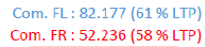 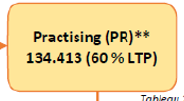 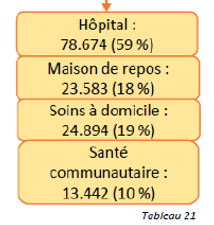 Nationalités des infirmiers 
Prestant en secteur Soins de santé
Belge                              86,80 %
Pays UE                         11,59 % Libre Circ
Etranger (hors UE)       1,61 % ( 1,1 % Afrique)
Origine et Densité d’Infirmiers actifs frontaliers exerçant dans un autre pays, selon le domicile belge
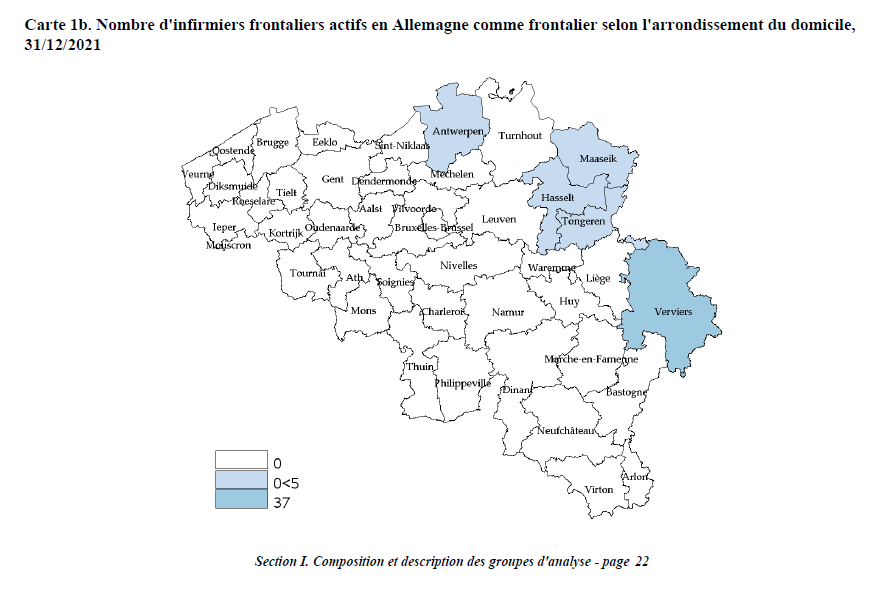 Pays-Bas
Allemagne
Origine et Densité d’Infirmiers actifs frontaliers exerçant dans un autre pays, selon le domicile belge
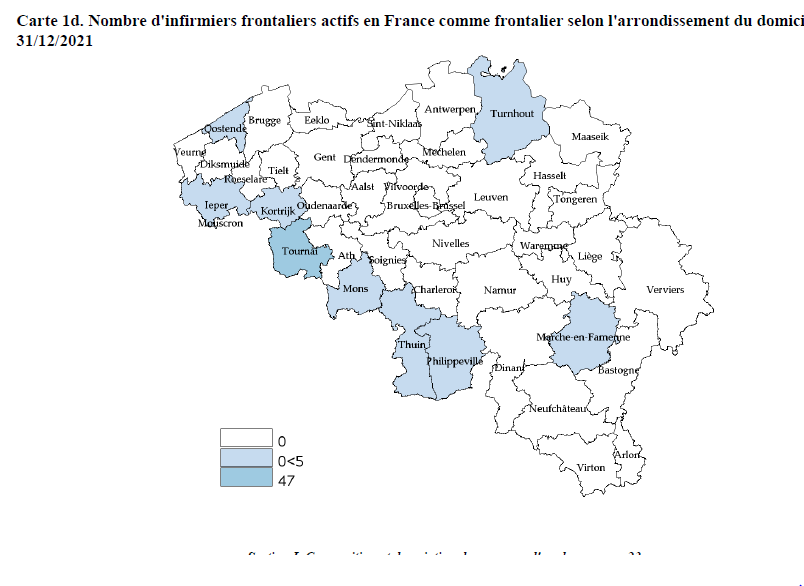 Luxembourg
France
Evolution annuelle 
Densité d’infirmiers / 10.000 habitants
Sur base du total des infirmiers actifs en soins de santé – PR -
Infirmiers Soins Domicile - Total          24.894
      Salariés                                                         7.388 
      Indépendants                                          17.506 

      Indépendants Exclusifs                      12.208
      Indépendants Combines                      5.298
Infirmiers Soins à domicile  
Evolution selon le statut 
(salarié / Indépendant exclusif / Statut combiné
Belgique - Evolution 2019 – 2021 - Infirmiers actifs
Globalement 
      15% Hommes 
    55,30 Bacheliers
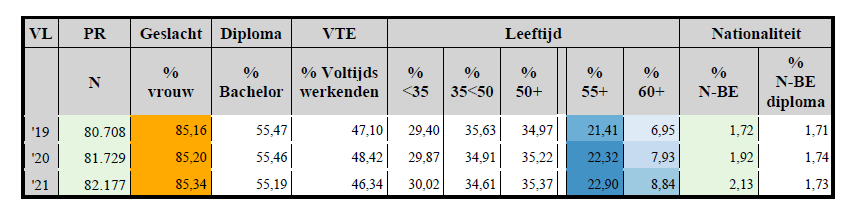 Peu de différences entre le Nord et le Sud 
                 15% Hommes 
                 55,20 % Bacheliers (Fl)
                 55,27 % Bacheliers (Fr)
ACTIVITES DES AIDES- SOIGNANTS 

Rapport et Tableaux – SPF santé publique - Commission de planification       (Aides – Soignants) 
Statistiques de couplage – Aides-Soignants – data 2021 

1/ Entre la Banque de données des professionnels des soins de santé (personnes qui peuvent exercer l’Art Infirmier en Belgique et dispose d’un Visa de pratique) – SPF santé Publique – 
    Professionnels Aides-Soignants en droit de prester 
    Licence to Practice LTP

2/ la Datawarehouse Marché du Travail et Protection sociale- Banque Carrefour  (numero NISS) – Personnel salarié et indépendant en institutions de soins et les données INAMI (numéro INAMI) – Personnel salarié et indépendant en Soins Infirmiers à domicile
     Professionnels Aides-Soignants actifs – Professionally active PA
     Professionnels Aides-Soignants  actifs secteur soins de santé 
     Practising PR
Aides-Soignants
Licence to Practice (total enregistrés) – LTP                            128.329  
Professionally active – PA                                                                   84.047
Practising active Soins de santé – PR                                            73.857
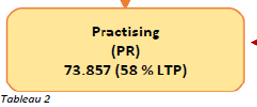 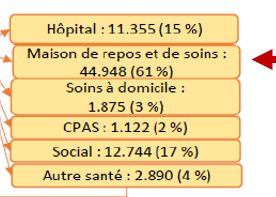 Formation 
Evolution des étudiants inscrits et diplômés en bachelier en soins infirmiers (3 ans - avant le passage en 4 ans) et bachelier responsable de soins généraux (en 4 ans) – ARES Enseignement Supérieur Communauté Française






Evolution des étudiants Bachelier Infirmier 4 ans Communauté Flamande  ? 
Evolution des étudiants Brevet Infirmier 3 ½ ans Communauté Française ? 
Evolution des étudiants Brevet/Gegraduaad/HB05 3 ans Communauté Flamande  ?
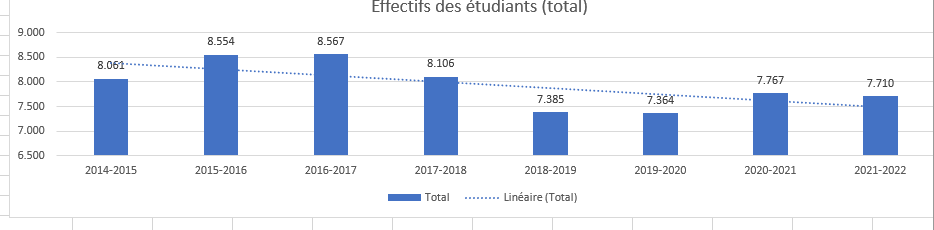 Prendre aussi en compte 
Milieu hospitalier 
Absentéisme Personnel Infirmier 
Passage de 5% à 12 à 13 % de 2019 à 2023 (Idewe/Acerta Consult)
40% De travail à temps partiel (2/3 temps – ½ temps) 
Appel Interim (salaires plus élevés et liberté de choix horaires)
Futur … ?

1/ En préparation « La force de travail des infirmiers – de 2022 à horizon 2046 » -                                 
Rapport SPF Santé Publique - Commission de Planification – Secteur Infirmier 
    Projections alternatives des besoins en personnel infirmier

1/ à partir des data 2022 en fonction de paramètres d’évolution des besoins de soins, âges des patients, morbidités, co-morbidités

2/ des normes et nombre de patients requis par infirmière (études Euro et KCE) 
Moyenne Européenne - 8 patients / infirmière 
Moyenne Belge actuelle - entre 11 et 8 patients / infirmière 
Moyenne Optimale  -  6 patients / infirmière

2/ Enquête en cours 
« Etude sur les activités, la carrière et le développement professionnel des infirmières »
  IDEA – ESP ULB – Demande du SPF santé Publique – de janvier à décembre 2024
Merci 
Bonnes réflexions et bons débats…